Одяг українців
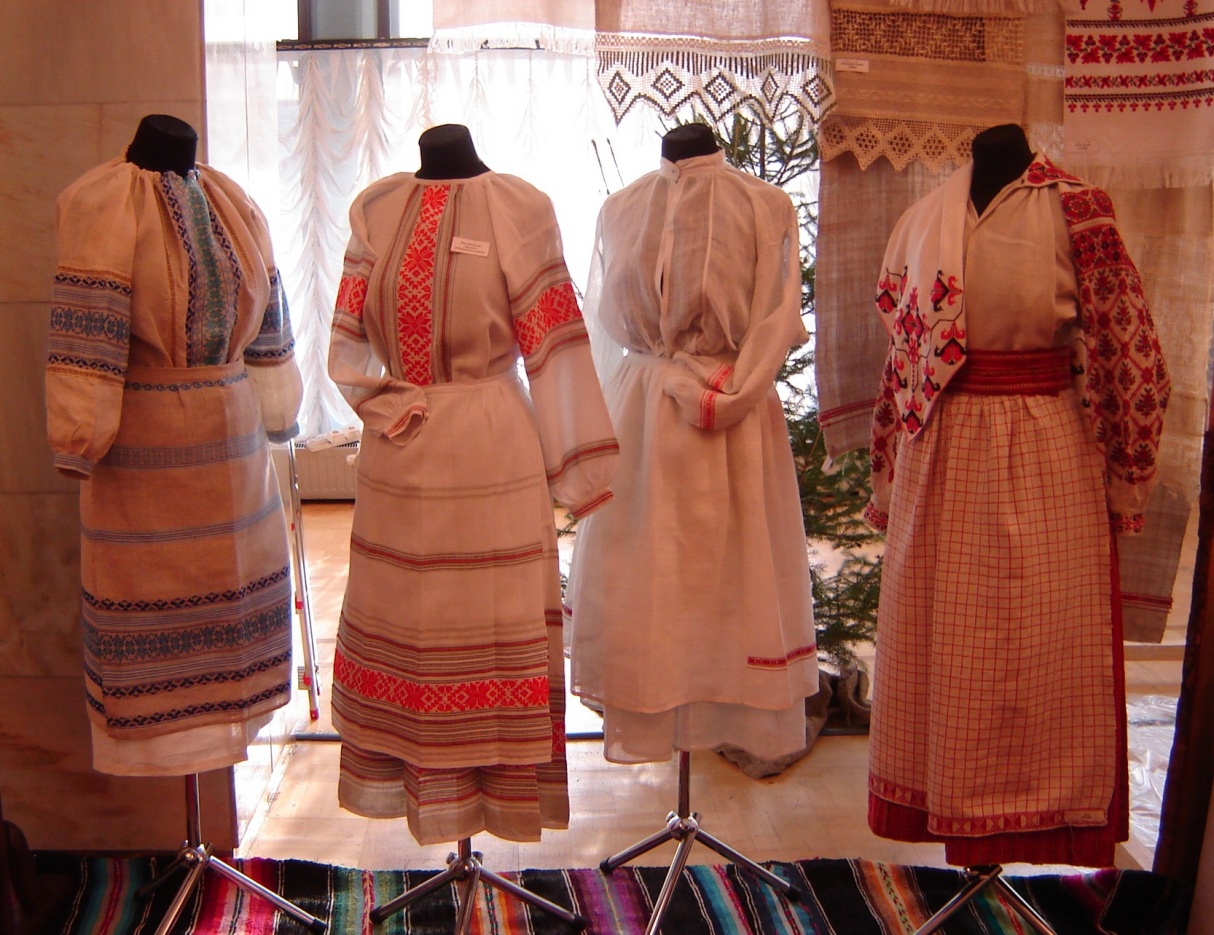 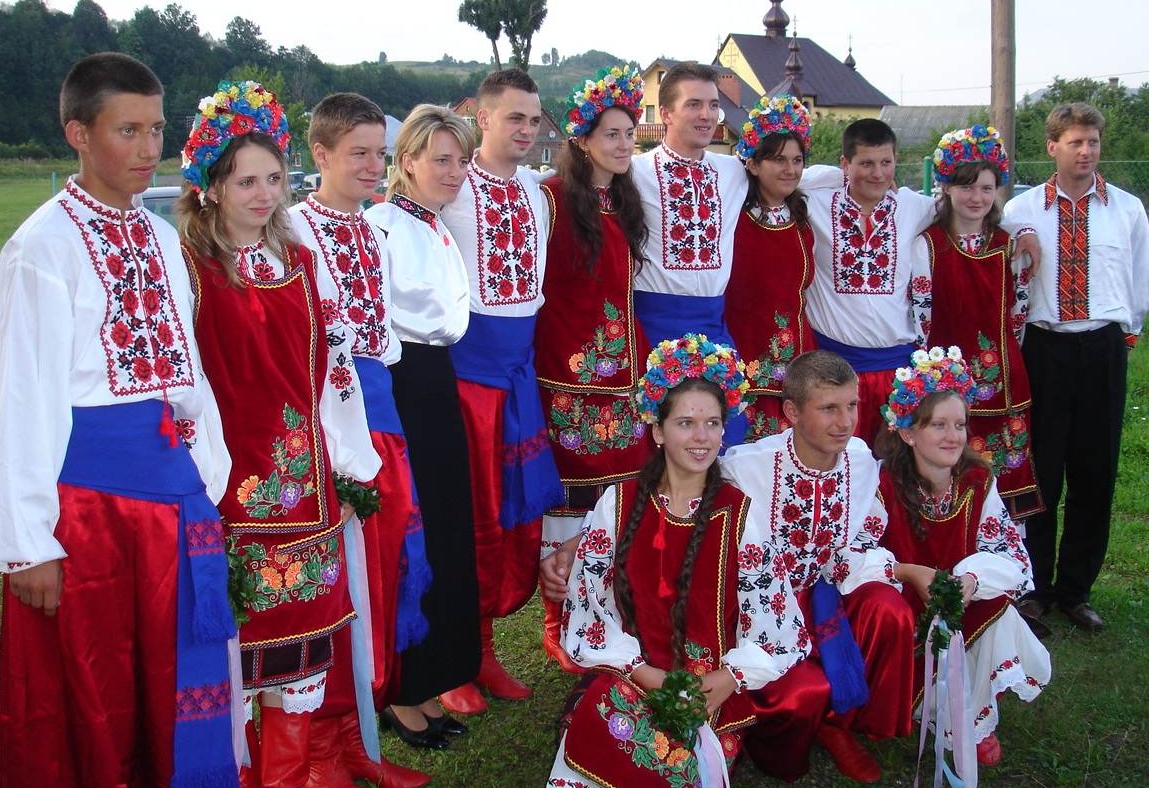 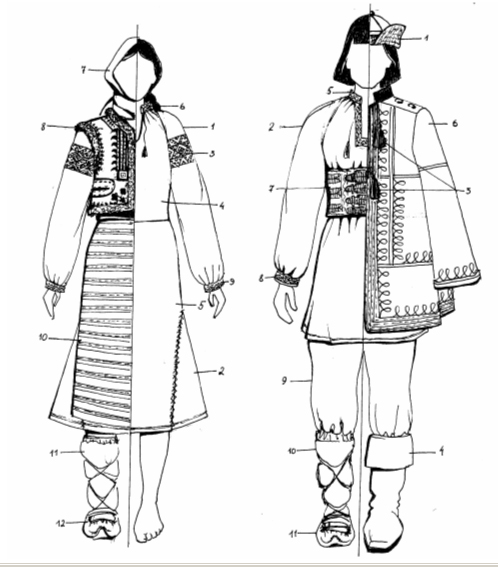 1.Натільний
2.Нагрудний
3.Стег­новий
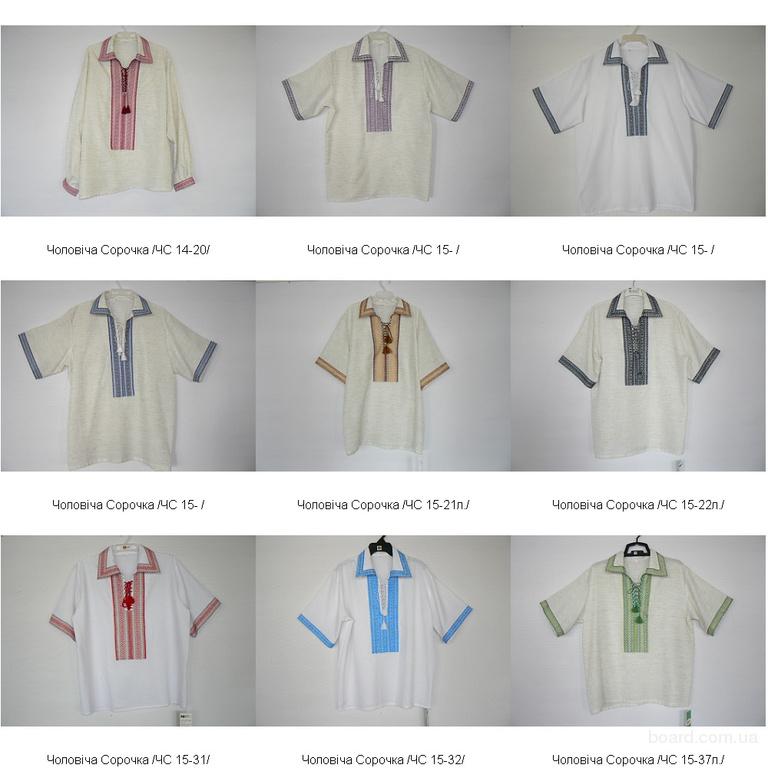 СОРОЧКА —один із найдавніших елементів одягу. За часів Київської Русі Слугувала як натільним, так і верхнім одягом і шилася з полотна чи сукна. Східнослов'янська с кінця XIX — почат­ку XX ст., мала велику кількість варіантів крою і орнаментації та відповідала декільком призначенням. Це і колоритно оформлені святкові, і більш стримані пожнивні та повсякденні тощо, які виго­товлялися з полотна різної якості.
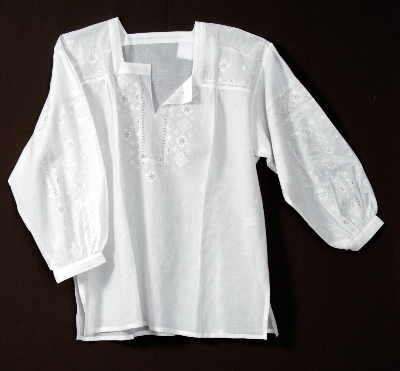 Жіночий одяг
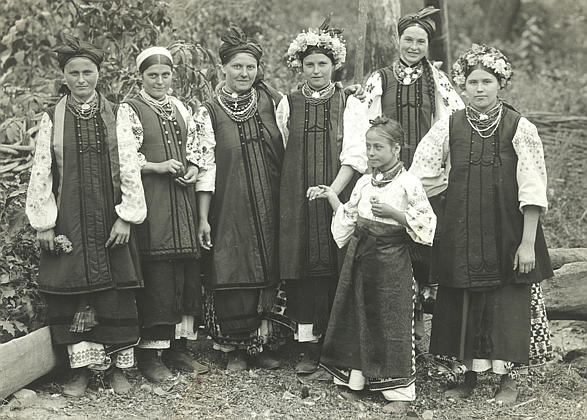 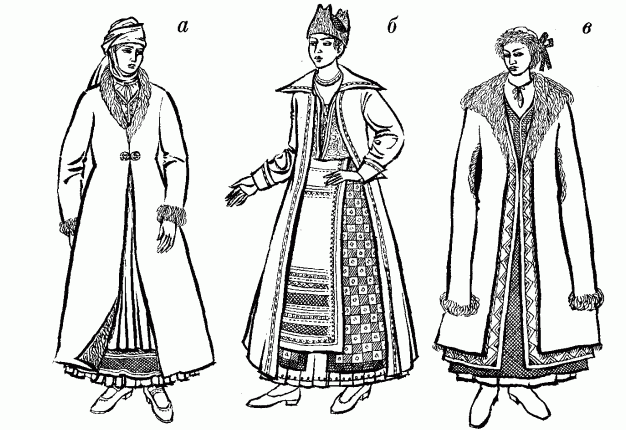 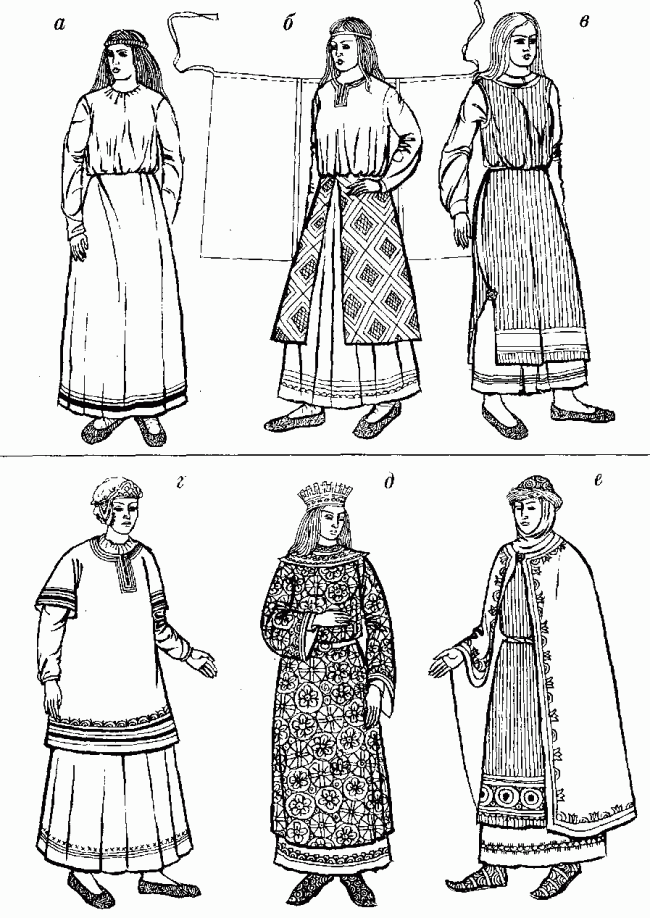 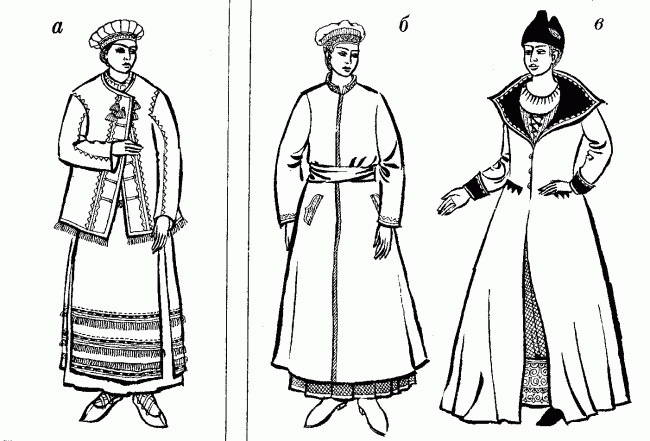 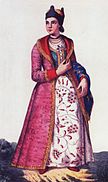 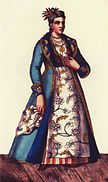 Шляхтянка
Шляхтянка
Шляхетна панна
Шляхетна пані
Знатна пані
Міщанка
Міщанка
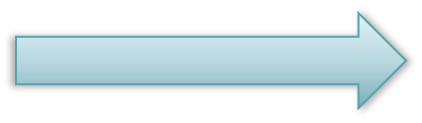 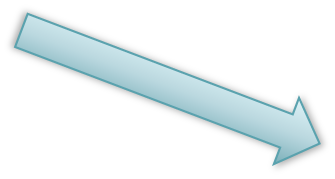 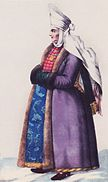 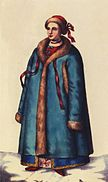 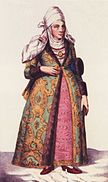 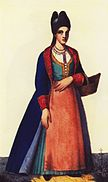 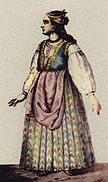 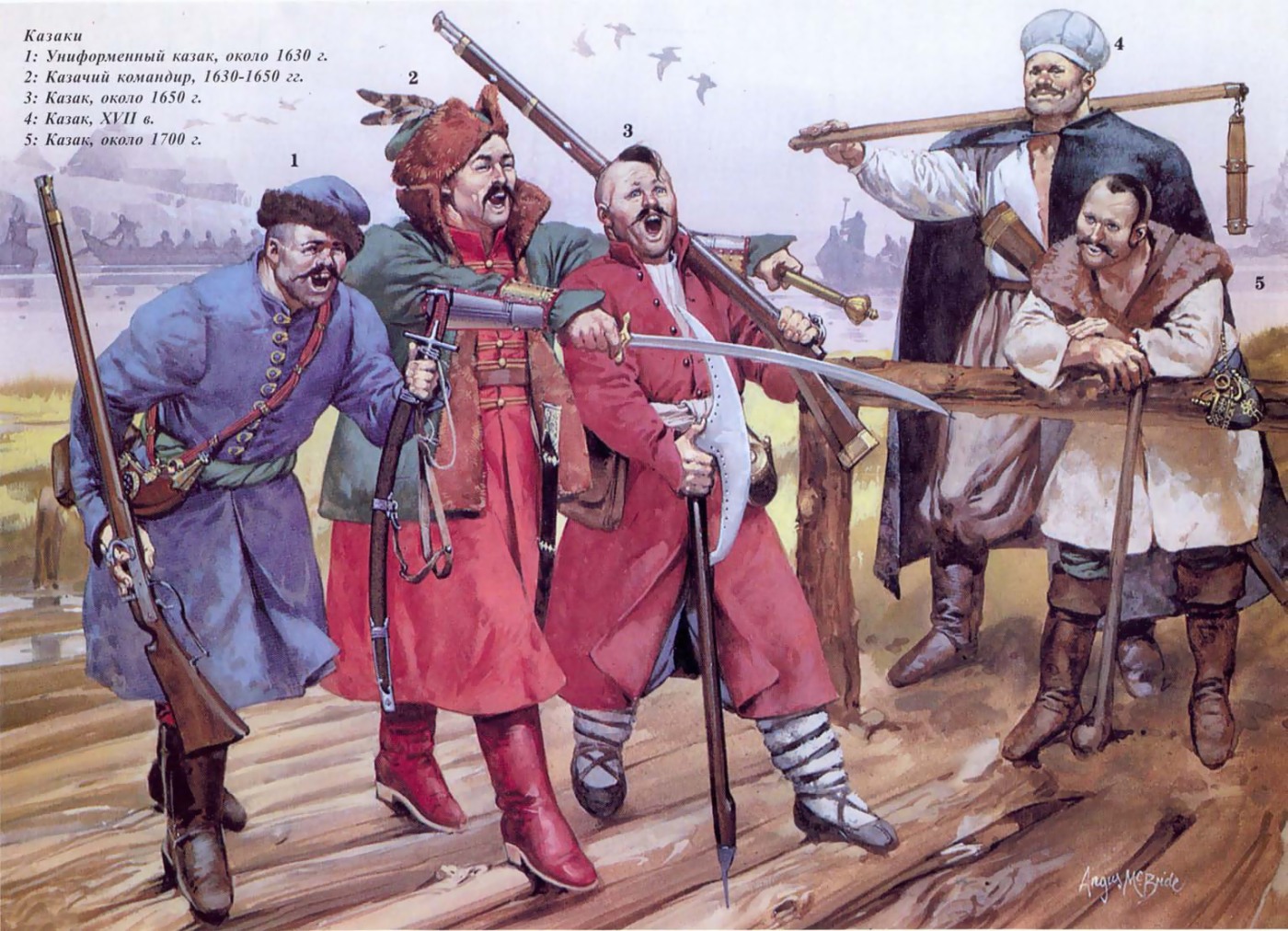 Чоловічий костюм
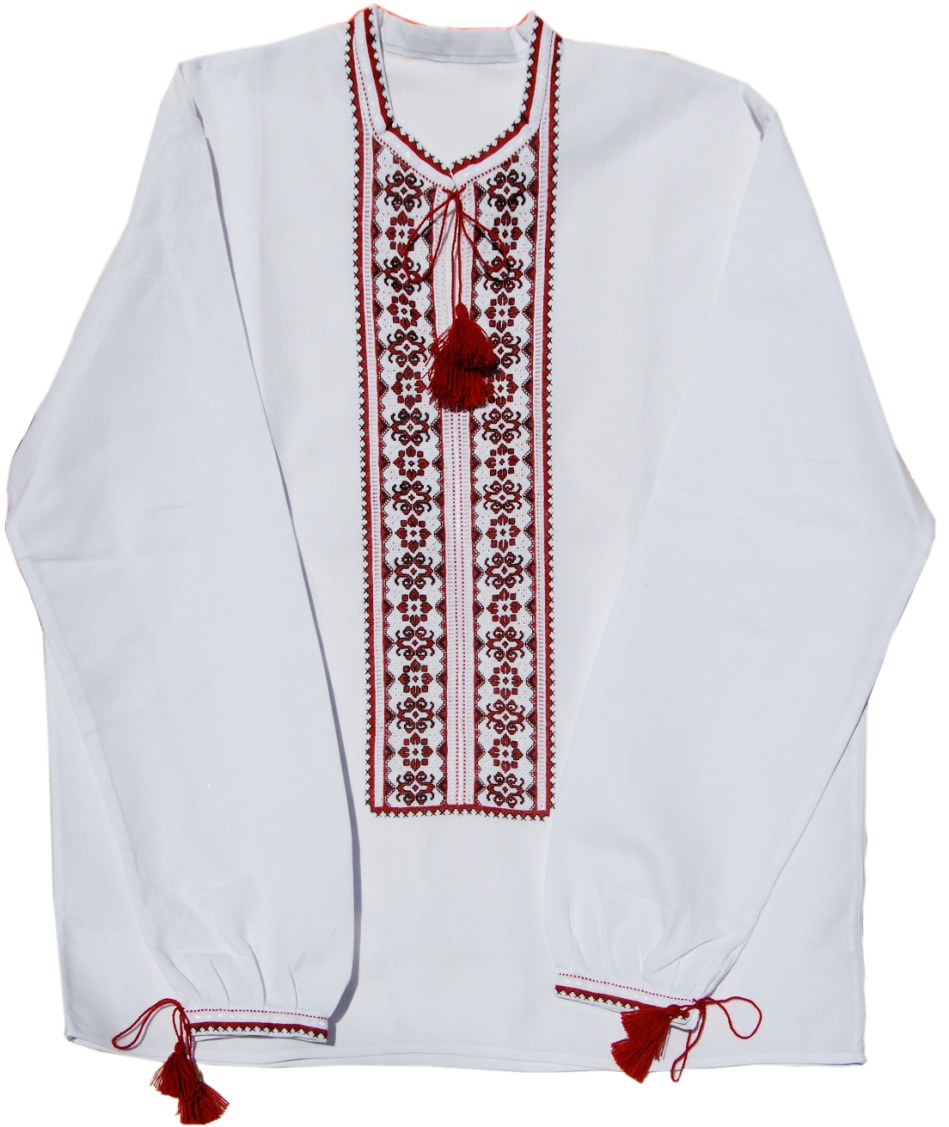 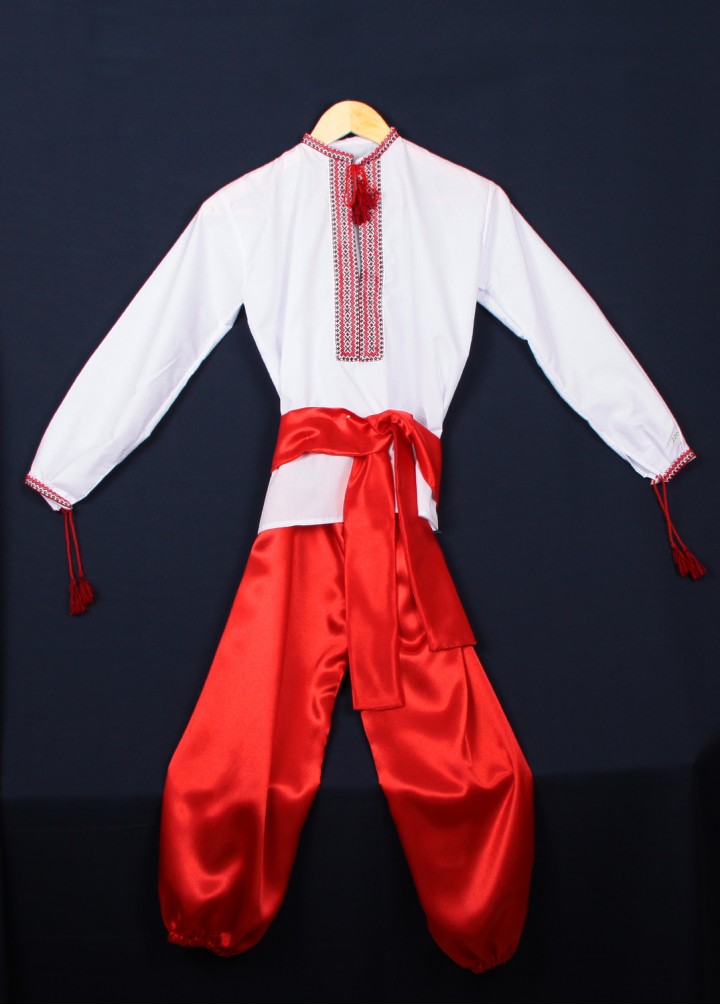 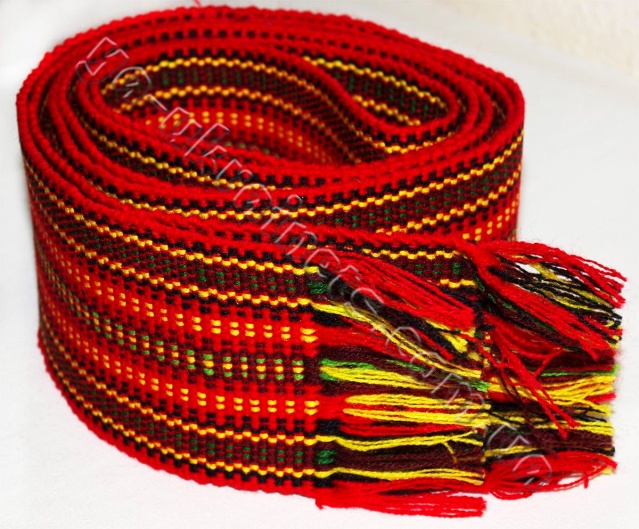 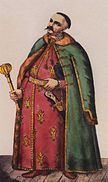 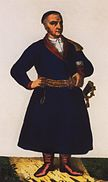 Полковник Писар Сотник Шляхетич Козак-підпомічник
Рядовий козак Міщанин
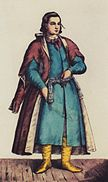 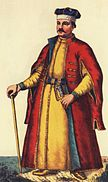 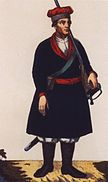 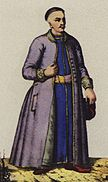 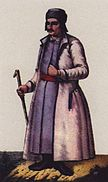 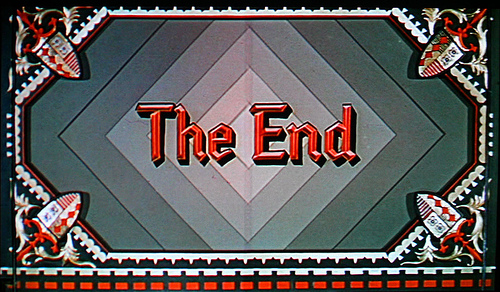 Презентацію зробив Дегтяр Дмитро